ΓΕ.Λ ΕΞΑΠΛΑΤΑΝΟΥ«ΜΕΝΕΛΑΟΣ ΛΟΥΝΤΕΜΗΣ»
Δημιουργική εργασία
΄΄Ο Χρυσός Λόγος ΄΄
Μαθήτρια: Σταυρούλα-Ολυμπία Μαυρίδου
Επιβλέπων: Ιορδάνης Κοσόγλου, καθηγητής μαθηματικών
ΠΡΟΛΕΓΟΜΕΝΑ
https://www.youtube.com/watch?v=Z1zx_vBvRcg
ΠΥΘΑΓΟΡΑΣ - ΕΥΚΛΕΙΔΗΣ
Οι Αρχαίοι Έλληνες μαθηματικοί πρώτοι μελέτησαν αυτό που τώρα ονομάζουμε χρυσή τομή γιατί εμφανιζόταν συχνά στη γεωμετρία. Η διαίρεση ενός τμήματος σε "άκρο και μέσο λόγο" (εξ ού και η χρυσή τομή) είναι σημαντική στη γεωμετρία των πενταγράμμων και πενταγώνων. Η αντίληψη αυτή αποδίδεται συνήθως στον Πυθαγόρα και τους ακολούθους του.
Τα Στοιχεία του Ευκλείδη παρέχουν τον πρώτο γραπτό ορισμό αυτού που σήμερα ονομάζουμε χρυσή τομή: "Μια ευθεία γραμμή λέγεται ότι έχει κοπεί σε άκρο και μέσο λόγο, όταν όλη η ευθεία είναι για το μεγαλύτερο κομμάτι ότι είναι το μεγαλύτερο κομμάτι για το μικρότερο". Ο Ευκλείδης παραθέτει μια για το χώρισμα της γραμμής σε "άκρο και μέσο λόγο". Σε όλα τα Στοιχεία αρκετές προτάσεις και οι αποδείξεις τους εμπεριέχουν τον χρυσό λόγο.
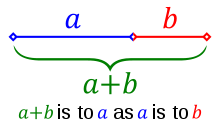 φ=1,6180339887...
Ο Χρυσός Κανόνας, που αναπαριστάται με το ελληνικό γράμμα [φ], προς τιμή του γλύπτη Φειδία- ο οποίος λέγεται ότι ήταν από τους πρώτους που τον χρησιμοποίησε στα έργα του και πιο σπάνια από το [τ]το αρχικό γράμμα της λέξης τομή- είναι ένας αριθμός ο οποίος φαίνεται ότι πηγάζει από και σχετίζεται με τη βασική δομή του κόσμου μας. Ο χρυσός κανόνας εμφανίζεται πολύ συχνά σε καταστάσεις, αντικείμενα και διαδικασίες των οποίων η λειτουργία εξελίσσεται σε βήματα, αλλά όχι πάντα και απαραίτητα. Ο εν λόγω αριθμός έχει να κάνει και με την αρμονία, γι' αυτό και συχνά συναντάται στην τέχνη ή στη γεωμετρία.
Η ακριβής τιμή του  Χρυσού Λόγου είναι ο συνεχής, μη επαναλαμβανόμενος αριθμός 1,6180339887... και γράφτηκε το 1597 από τον Michael Maestlin του Πανεπιστήμιο του Τύμπιγκεν σε ένα γράμμα του προς τον πρώην φοιτητή του Γιοχάνες Κέπλερ.
Η χρυσή τομή συνεπαίρνει Δυτικούς διανοούμενους ποικίλων ενδιαφερόντων για τουλάχιστον 2.400 χρόνια.
Η ΧΡΗΣΗ ΤΟΥ φ
Στα Μαθηματικά και την τέχνη, δύο ποσότητες έχουν αναλογία χρυσής τομής αν ο λόγος του αθροίσματος τους προς τη μεγαλύτερη ποσότητα είναι ίσος με το λόγο της μεγαλύτερης ποσότητας προς τη μικρότερη. Η εικόνα στα δεξιά αναπαριστά τη γεωμετρική ερμηνεία των παραπάνω. Εκφρασμένο αλγεβρικά:
όπου το γράμμα φ αντιπροσωπεύει την 
     χρυσή τομή. Η τιμή του είναι
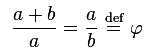 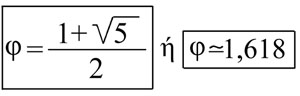 1. ΑΛΓΕΒΡΑ
2. ΓΕΩΜΕΤΡΙΑ
Χρυσό Τρίγωνο λέγεται κάθε ισοσκελές τρίγωνο στο οποίο ο λόγος της μεγάλης πλευράς προς τη μικρή είναι ίσος με «φ». Κάθε ισοσκελές τρίγωνο με γωνία κορυφής 36ο είναι χρυσό.
Το αστέρι των Πυθαγορείων. Το σύμβολο της αδελφότητας των Πυθαγορείων ήταν το «Πεντάγραμμο», δηλαδή το αστέρι που σχηματίζεται από τις πέντε διαγωνίους του κανονικού πενταγώνου. Αποδεικνύεται ότι κάθε πλευρά του πενταγράμμου διαιρεί τις άλλες δύο σε «Χρυσή Τομή». 
Το Χρυσό Ορθογώνιο έχει λόγο πλευρών ίσο με «φ». Το σχήμα των πιστωτικών καρτών είναι χρυσό ορθογώνιο.
Ένα ορθογώνιο παραλληλόγραμμο με αναλογίες χρυσής τομής, με μεγαλύτερη την πλευρά a και μικρότερη την πλευρά b, όταν τοποθετείται δίπλα σε ένα τετράγωνο με πλευρές μήκους a, θα παραχθεί ένα όμοιο ορθογώνιο παραλληλόγραμμο με αναλογίες χρυσής τομής με μεγαλύτερη πλευρά την a + b και μικρότερη την a.
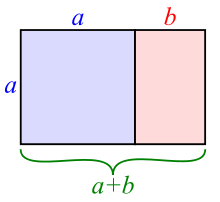 3. ΦΥΣΗ
Οι αρχαίοι Έλληνες και πρώτος ο Πυθαγόρας, βρήκαν ότι τα σχέδια των λουλουδιών, η διάταξη των φύλλων γύρω από το μίσχο, η διάταξη των πετάλων στις μαργαρίτες και στα ηλιοτρόπια δεν γίνονται τυχαία αλλά σύμφωνα με τη Χρυσή Τομή. Τα λεγόμενα χρυσά σπειροειδή που βασίζονται στον «φ» απαντώνται στις σπείρες των οστρακοειδών, αρκετών σπειροειδών Γαλαξιών, ακόμη και στις σπείρες του DNA ή στα δακτυλικά μας αποτυπώματα. Αν μετρήσει κανείς τις μέλισσες σε μια κυψέλη οπουδήποτε στον κόσμο θα παρατηρήσει ότι ο λόγος των θηλυκών μελισσών προς τις αρσενικές καταλήγει πάντα στον «φ».
4. ΑΝΘΡΩΠΟΣ
Ο «φ» έχει συσχετιστεί με τις αναλογίες του ανθρωπίνου σώματος, τους βιορυθμούς του, τον καρδιακό ρυθμό, την απόσταση των ζωτικών οργάνων μεταξύ τους. Πρώτος ο Leonardo Da Vinci διαπίστωσε ότι ο λόγος της απόστασης από τον ώμο μας μέχρι την άκρη των δακτύλων μας προς την απόσταση από τον αγκώνα μέχρι τις άκρες των δακτύλων μας είναι «φ». Το ίδιο ισχύει και για το λόγο του ύψους μας προς την απόσταση του αφαλού μας από τη Γη. Ακόμη και στο θέμα της γοητείας που ασκούν κάποια πρόσωπα κρύβεται ο «φ». Το ότι σε κάποιους από εμάς ταιριάζει το καπέλο ή το μούσι ή τα φουντωτά μαλλιά είναι θέμα «Χρυσής Τομής».
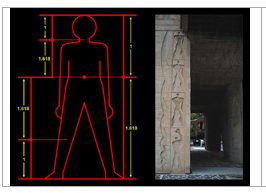 5. ΑΡΧΙΤΕΚΤΟΝΙΚΗ
ΠΑΡΑΔΕΙΓΜΑΤΑ ΧΡΥΣΗΣ ΤΟΜΗΣ
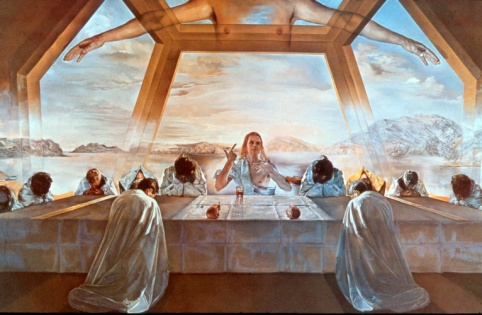 Στον πίνακα του Σαλβαδόρ 
     Νταλί του 1955 «θυσία του
     μυστικού Δείπνου» οι 
     διαστάσεις του πίνακα 
     βρίσκονται σε χρυσό λόγο μεταξύ τους. 
Γενικώς ο χρυσός λόγος έχει χρησιμοποιηθεί σε κάποια από αυτά τα έργα για να επιτευχθεί αυτό που θα μπορούσαμε να ορίσουμε ως «οπτική (ή ακουστική) αποτελεσματικότητα».
Ο Φειδίας (490–430 π.Χ.) έφτιαξε τα αγάλματα του Παρθενώνα τα οποία φαίνεται να ενσωματώνουν την χρυσή αναλογία.
Ο Πλάτων (427–347 π.Χ.), στον Τίμαιο, περιγράφει τα πέντε Πλατωνικά στερεά: το τετράεδρο, τον κύβο, το οκτάεδρο, το δωδεκάεδρο, και το εικοσάεδρο), κάποια από τα οποία σχετίζονται με την χρυσή τομή.[2]
Ο Ευκλείδης (π. 325–π. 265 π.Χ.), στα Στοιχεία, έδωσε τον πρώτο γραπτό ορισμό της χρυσής τομής, την οποία ονόμασε "ἄκρος καὶ μέσος λόγος"
Ο Φιμπονάτσι (1170–1250) ανέφερε την ακολουθία αριθμών που τώρα φέρει το όνομα του στο βιβλίο του Liber Abaci; ο λόγος διαδοχικών στοιχείων της ακολουθίας Φιμπονάτσι προσεγγίζει ασυμπτωτικά την χρυσή τομή.
Ο Λούκα Πατσιόλι (Luca Pacioli, 1445–1517) καθορίζει την χρυσή τομή ως "Θεϊκή αναλογία" στο ομώνυμο έργο του Divina Proportione.
Ο Μίχαελ Μαίστλιν (Michael Maestlin, 1550–1631) δημοσιεύει την πρώτη γνωστή προσέγγιση του (αντίστροφου) χρυσού λόγου από δεκαδικό κλάσμα.
Ο Γιοχάνες Κέπλερ (1571–1630) αποδεικνύει ότι η χρυσή τομή είναι το όριο της ακολουθίας των λόγων διαδοχικών όρων της ακολουθίας Φιμπονάτσι,και περιγράφει την χρυσή τομή ως "πολύτιμο κόσμημα": "Η Γεωμετρία έχει δύο θησαυρούς: ο ένας είναι το Πυθαγόρειο Θεώρημα, και ο άλλος η τμήση μιας ευθείας σε άκρο και μέσο λόγο· τον πρώτο μπορούμε να τον συγκρίνουμε με χρυσό, τον δεύτερο με ένα πολύτιμο κόσμημα." οι δύο αυτοί θησαυροί συνδυάζονται στο Τρίγωνο του Κέπλερ.
Ο φ ΩΣ ΑΡΡΗΤΟΣ ΑΡΙΘΜΟΣ
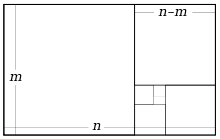 Η ανακάλυψη ότι ο χρυσός λόγος είναι ένας άρρητος αριθμός ήταν
       ταυτοχρόνως, μια ανακάλυψη ασυμμετρίας.
Αν το φ ήταν ρητός, τότε θα ήταν ο λόγος πλευρών ενός ορθογωνίου παραλληλογράμμου με πλευρές ακεραίους. Αλλά είναι επίσης ο λόγος των πλευρών, οι οποίες είναι επίσης ακέραιοι, του μικρότερου ορθογωνίου παραλληλογράμμου που θα προκύψει αν αφαιρέσουμε από το αρχικό σχήμα ένα τετράγωνο. Η φθίνουσα ακολουθία των ακεραίων που σχηματίζεται από την συνεχή αφαίρεση τετραγώνων, δεν μπορεί να συνεχίζεται επ άπειρον, και έτσι το φ δεν μπορεί να είναι ρητός.
Ας θυμηθούμε ότι: το όλο είναι το μεγαλύτερο τμήμα συν το μικρότερο, το όλο είναι για το μεγαλύτερο τμήμα ότι το μεγαλύτερο για το μικρότερο
Αν ονομάσουμε το όλο "n" και το μεγαλύτερο κομμάτι "m", τότε η δεύτερη πρόταση που ανακαλέσαμε γίνεται το n είναι για το m ότι το m είναι για το n − m, ή, αλγεβρικά εκφρασμένο
Το να είναι ο "φ" ρητός αριθμός σημαίνει ότι μπορεί να γραφεί ως κλάσμα n/m όπου τα μέλη του "n" και "m" είναι ακέραιοι. Μπορούμε χωρίς περιορισμό της γενικότητας να υποθέσουμε ότι το κλάσμα αυτό είναι ανάγωγο και ότι οι "n" και "m" είναι θετικοί. Αλλά αν συμβαίνει αυτό τότε, η παραπάνω ταυτότητα (*) λέει ότι το m/(n − m) έχει ακόμα μικρότερα μέλη από το n/m πράγμα άτοπο αφού υποθέσαμε ότι το n/m είναι ανάγωγο. Το άτοπο αυτό προέκυψε επειδή υποθέσαμε ότι ο "φ" είναι ρητός.
Πηγές
http://www.artofwise.gr/epistimes/72-o-xrysos-kanonas.html
http://www.p-theodoropoulos.gr/ergasmath/math-gymntegeas-xrysitomi.pdf
http://revealedtheninthwave.blogspot.gr/2013/08/blog-post_3242.html
https://el.wikipedia.org/wiki/%CE%A7%CF%81%CF%85%CF%83%CE%AE_%CF%84%CE%BF%CE%BC%CE%AE
https://www.youtube.com/watch?v=Z1zx_vBvRcg
Ο χρυσός λόγος του Mario Livio εκδ. Εναλιος